Question 9
Question
By the Fast Fourier Transform can be obtained 
a faster product
a faster convolution
a faster sum 

.
Introduction
The Discrete Fourier Transform (DFT) has an important role for signal analysis 

In the sixties of the last century a fast approach for DFT was introduced by Cooley and Tukey
Fast Fourier Transform
Classis
Decimation in time 
The source signal x(n) is divided in shorter sequences 

Decimation in frequency
The DFT coefficients X(k) are divided in shorter sequences
DFT
Analysis









Synthesis
DFT
Analysis









Synthesis
X(k) needs of 4N real products and (4N-1) real sums for ech k. Totally, we have 4N2 real products e N(4N-1) real sums.
Time decimation
We use the symmetry and periodicity of the complex exponential 



The sequence is a power of two
Time decimation
X(k) is calculated dividing x(n) in two subsequences
n odd
n even
Time decimation
n = 2r+1
n = 2r
Flow graph
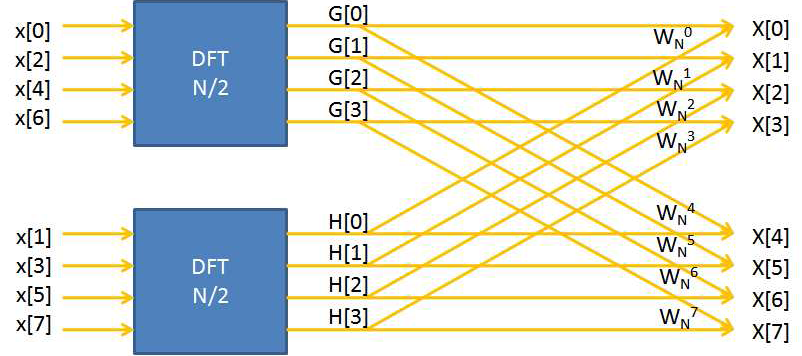 Flow Graph for a DFT with N=8
Flow graph
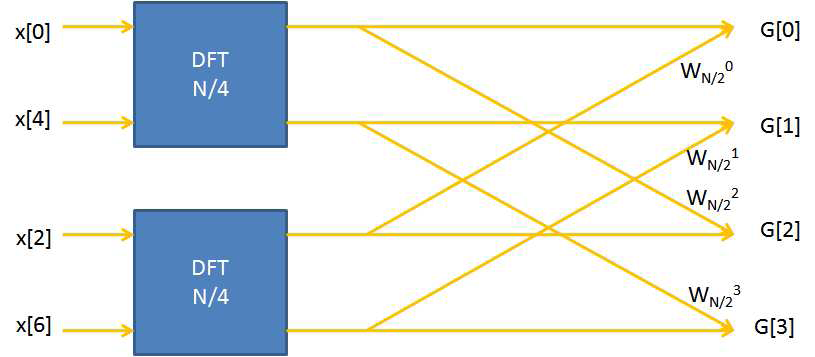 Flow Graph for a DFT with N=4
Flow graph
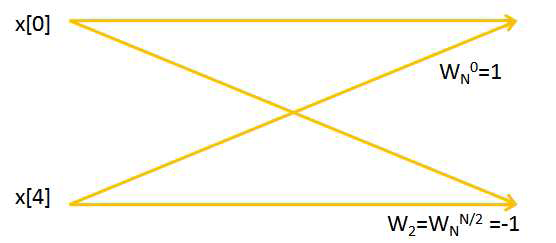 Flow Graph for a DFT with N=2
FFT algorithm
The FFT is obtained by a recursive algorithm based on a divide-et-impera strategy


Fourier coefficients
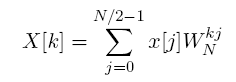 FFT algorithm
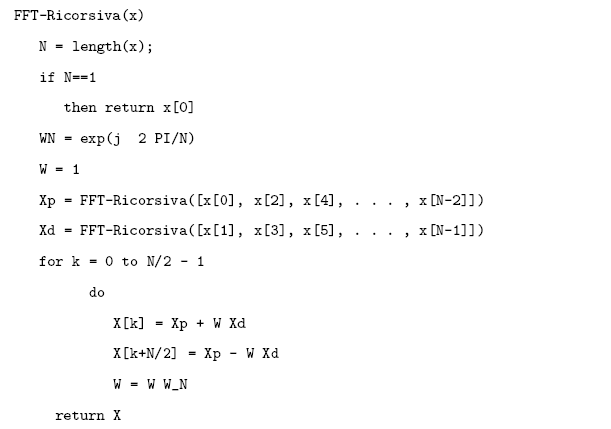 Time complexity
The asymptotic time complexity is



It is the same also for the inverse transform
Convolution theorem
A faster convolution can be obtained
zero padding
References
Material
Slides
Video Lessons

Books
Signal Processing Book (Ciaramella)
free download on the e-learning platform 
Discrete-time signal processing, A. V. Oppenheim, R. W. Schafer, J.R. Buck, Upper Saddle River, N.J., Prentice Hall, 1999, ISBN 0-13-754920-2
Digital Signal Processing, J. Proakis, D. Manolakis, Prentice Hall, 4 edition, 2006